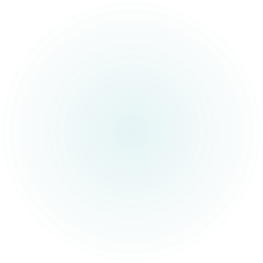 PPME
Instrucciones para realizar tu espacio de actividades con ritmos de aprendizaje distintos
Pulsa para escuchar
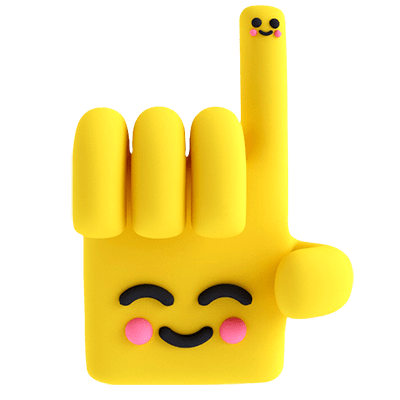 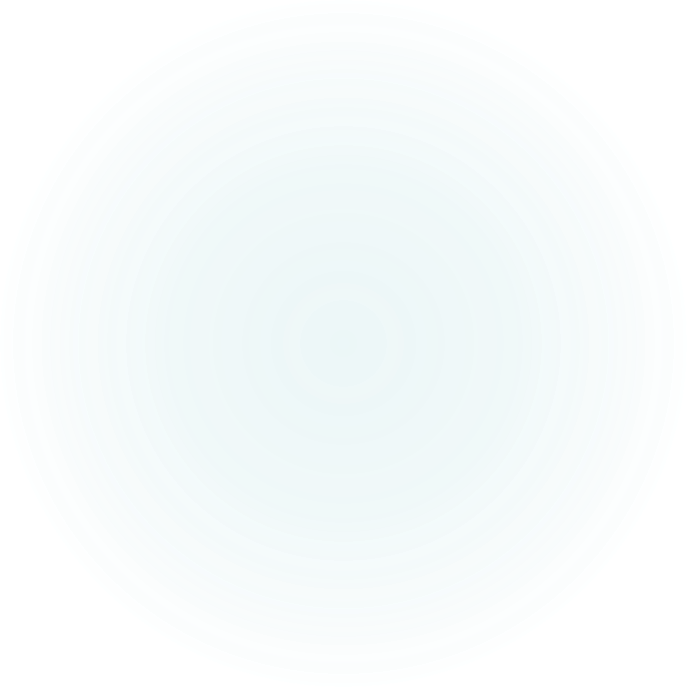 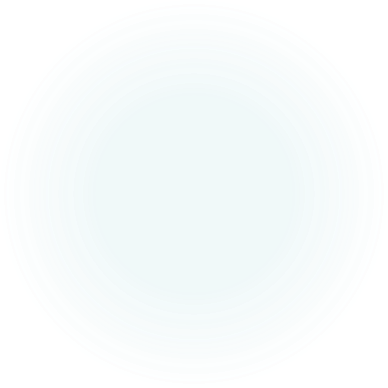 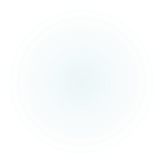 Susana Plana Benito